Boolean Logic:RobotC Control Structures
Ray Sun
Damien High School Robotics
Mrs. Maricic
2016
What is Boolean Logic?
While it runs, your robot may want to ask some questions to decide what to do:
Is the limit switch pressed?
Is the current potentiometer reading greater than 2000?
These statements have a vital common aspect: they can only be true or false (yes or no).
Why is this fact important (for a machine, at least)?
Binary, anyone?
Such statements are known as Boolean statements, and the true or false condition as truth values.
Boolean?
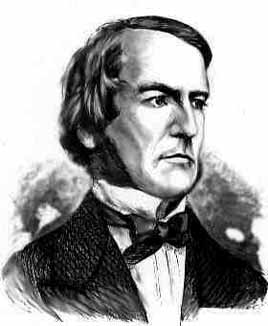 Boolean logic originates from George Boole, an English mathematician and logician who developed a system of working with combinations of true and false conditions known as Boolean algebra.
If you are in Digital Electronics (PLTW), this should be familiar…
The “bool” type variable (which can only be true or false) in ROBOTC (and most other programming languages) is named after him.
Boolean Logic
In ROBOTC, true/false “questions”, such as the previous, must be phrased in statements:
while ( condition )
if ( condition )
These are the two most common control structures employed in ROBOTC
This is the basis of conditional statements in ROBOTC. They run if the (condition) is true. 
if ( it is hot in the room )							    {											(turn on the AC)							                 }	
What does this do? How do you think a machine would determine if it is hot in the room?
Boolean Logic
Perhaps the imaginary air conditioning controller could employ a temperature sensor :
if ( SensorValue [temperatureSensor] > 72 )				                {											(turn on the AC)							                 }	
Please note : Said sensor may be totally imaginary and its depiction extremely untrue to real life.
Why is this different, and more suited for a robot, than the previous?
Conditions
Most conditions used in control structures are comparisons and equalities :
while ( 80 > 79 )	While this might seem trivial, this would actually function properly.
if ( 1 == 1 )  	When will this run?
while ( false )  	How about this? true and false are also valid conditions
Conditions
Other condition operators:
* One equals sign ( = ) is used to set the value of a variable to something – not to compare!
Compounds
Conditions can be joined by
&& - “and”
|| - “or”
With &&, BOTH conditions need to be true for the overall statement to be true. With ||, only one is necessary.
With some creative use of variables, not-and and nor relationships can be constructed.
Example: A Boolean variable “check” is true if A and B are true and false otherwise. Thereafter,						                if (   (   ( A == true ) || ( B == true )   )   &&   ( check == false )   )
Control Structures
The While Loop
A while loop runs repeatedly when its condition is true
while ( a == b )							   	 {											(Do stuff here)									…										(Go back to condition, check, and repeat if true)			                		 }	
For driver control code :
	while ( true )							   		 {										         (Why is the condition truth important here?)			         			 }	
Such a loop that repeats constantly is usually termed a forever or infinite loop
Be careful -  you can unintentionally cause your robot to become stuck in a infinite while loop, especially in driver controlled operation.
If that does happen, you can try utilizing multiple tasks with multiple while loops instead.
The If Statement
Code in an if-statement is run once if its condition is true.
if ( joystick button is pressed )						   {											motor[Arm] = 127;							                 }	
if ( true )				          			      		Why is this completely redundant?
Remember that these conditions are only evaluated when the robot reads that particular line of code.
The If Statement
There is a problem with the previous “button” if-statement that renders it useless for actual robot driver control code. What is it?
if ( joystick button is pressed )						   {											motor[Arm] = 127;							                 }	
What if you wanted the motor to run ONLY if the button is pressed?
What happens when you release the button and expect the motor to stop?
The IF-ELSE Statement
If statements can be expanded with a following else statement which would be run if the if-condition is NOT true :
if ( joystick button is pressed )						   {											motor[Arm] = 127;							                 }									          else								                {											motor[Arm] = 0;							                 }	
Suppose this block of code were placed within an infinite loop. What happens as that loop repeats and reads this block?
If - Else if - else if - else if … else
Multiple, different condition checks can be incorporated into a single control structure with else if statements :
if ( check first condition )						          else if ( if the first condition is false, check second condition )	                   	 else if ( if the second condition is false, check third condition )	                          	 …									             else ( if all conditions are false, run the code within this else )
Take note that these statements and the code within them should be mutually exclusive – they will NOT work at the same time if forced to.
If you are using multiple buttons to control multiple motors, as with the previous example, use an if-statement structure for each motor.
If - Else if - else if - else if … else
The DO While loop
This is an alternative to the while loop that fulfills the same function.
do								                {											(commands)							                 }									         while ( condition )
The condition is checked at the end of the loop. Therefore, the code within will always run at least once.
The Do-While Loop
The For Loop
A for loop runs a block of code for a set number of repetitions
Always involves a counter variable.
Counter is increased (“incremented”) per loop.
A for loop is always structured as such :				             for ( “counter” declaration, “counter” condition, increment )
The loop will run as long as the condition is true. Example:			              for ( int i = 1; i <= 5; i ++ )
Knowing that i ++ means “add 1 to variable i”, what does this mean?
How many times will this loop run?
The For Loop
How many times will this loop run?
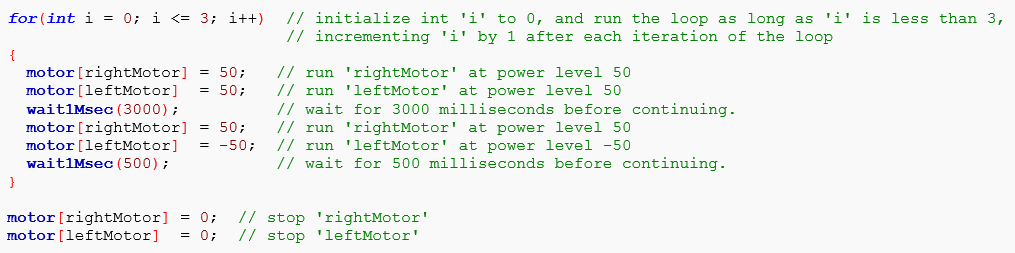 Switch Case
One of the rarer control structures, a switch case statement utilizes a determinant variable to decide among several sets of code to run.
By changing the value of the tested variable, different outcomes may be obtained.
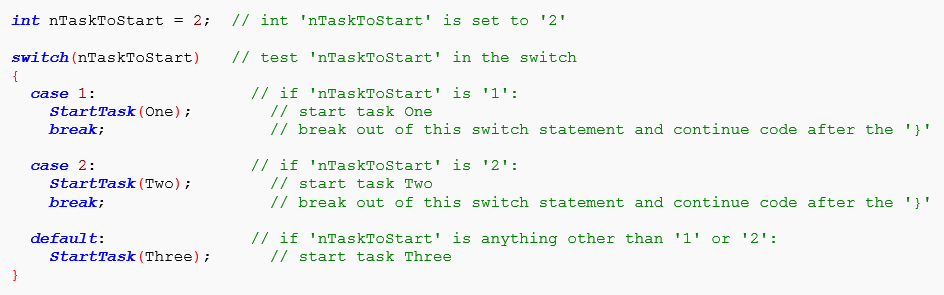 Concluding Advice
The code snippets originate from http://www.robotc.net/wikiarchive/Control_Structures
Resource for control structure layout and know-how
If you forget your programming syntax, references include
Robotics binder reference (should you have one)
ROBOTC Web Help Files (very comprehensive)
Above wiki
Other robotics members
The function library within ROBOTC
“If your code doesn’t work, the error is never the fault of the compiler.”
END